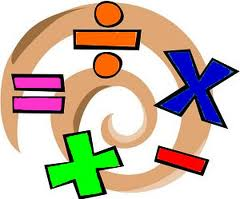 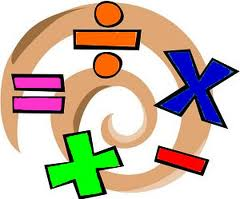 Le calcul
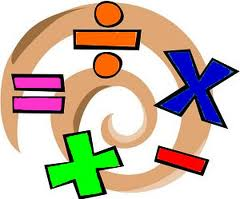 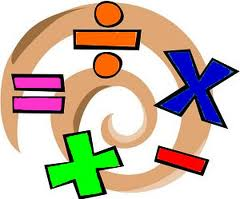 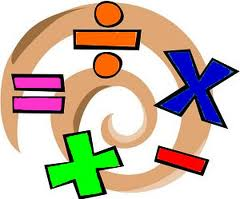 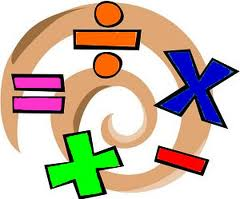 Six + trois =
Trois + quatre =
Deux + deux =
Cinq + quatre =
Quatre + un =
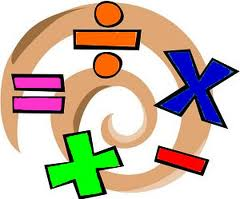 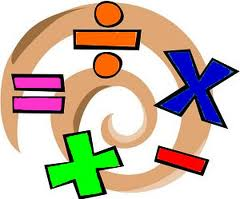 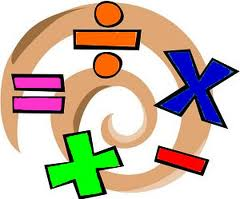 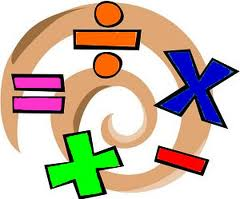 Sept + trois =
Deux + sept =
Un + huit =
Trois + cinq =
Cinq + cinq =
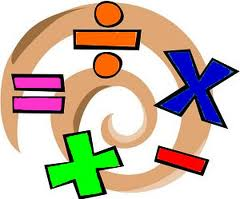 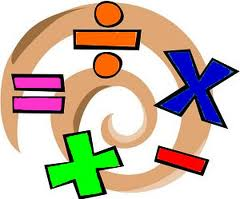 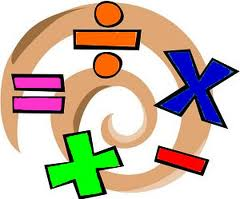 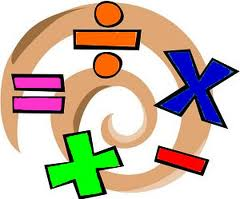 Deux + onze =
Treize + un =
Neuf + sept =
Trois + treize =
Quinze + quatre =
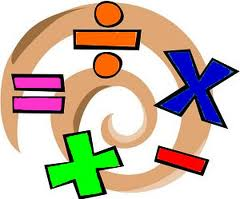 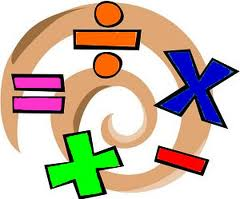 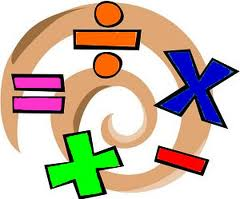 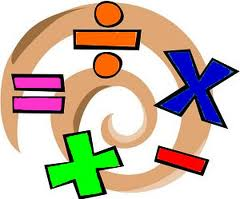 Deux + six =
Trois + huit =
Neuf + neuf =
Quatorze + deux =
Douze + six =
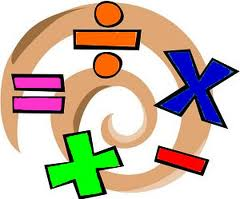 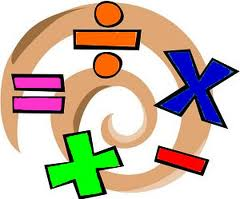 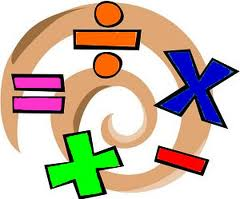 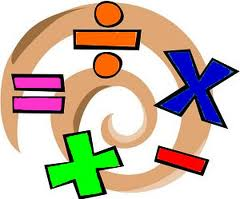 Dix + seize =
Dix-sept + vingt =
Trente-trois + quinze =
Cinquante + dix =
Vingt-sept + onze =
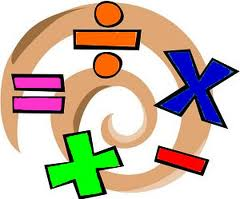 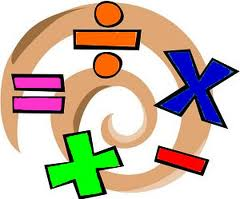 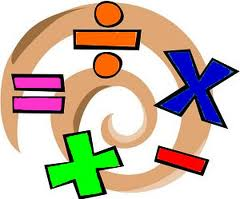 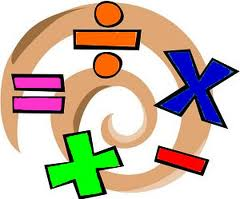 Douze + quinze =
Dix-neuf + neuf =
Vingt-huit + dix-neuf =
Quarante-et-un + dix-huit =
Cinquante-deux + trois =
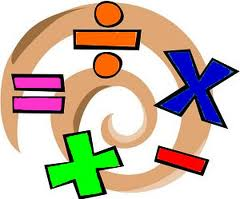 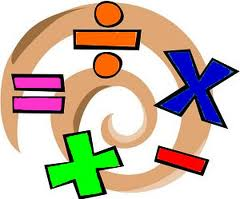 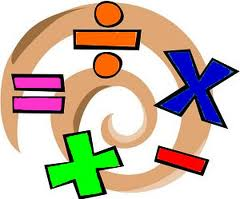 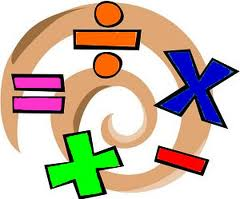 Dix-sept + quarante-deux =
Trente-quatre + soixante =
Cinquante-trois + trente-six =
Vingt-et-un + vingt-deux =
Quatre-vingt-trois + huit =
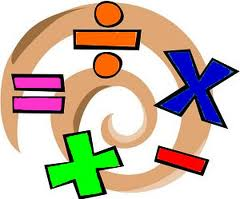 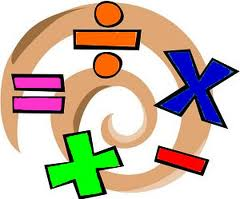 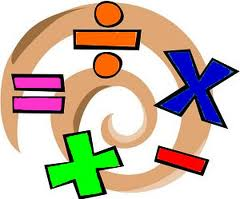 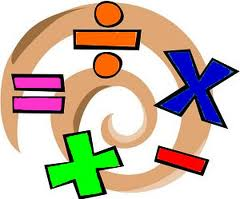 Quinze + soixante =
Soixante-neuf + dix-huit =
Trente-trois + quarante-quatre =
Cinquante-neuf + vingt =
Quatre-vingts + seize =
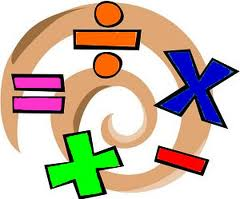 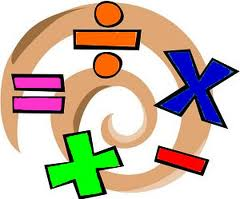 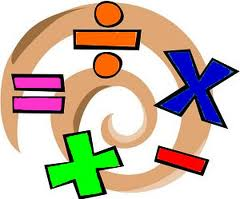 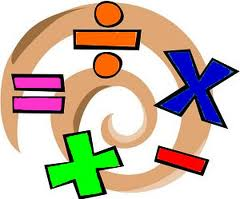 Six - trois =
Trois - un =
Dix - sept =
Neuf - cinq =
Huit - deux =
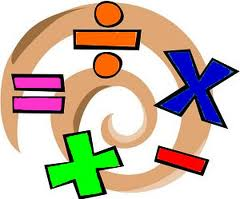 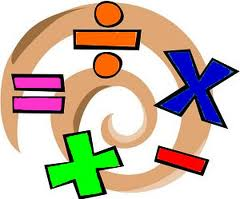 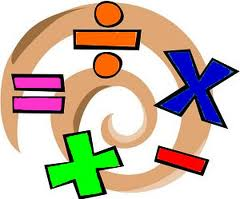 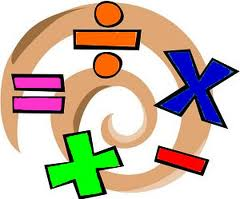 Sept - un =
Dix - neuf =
Huit - trois =
Trois - deux =
Dix - quatre =
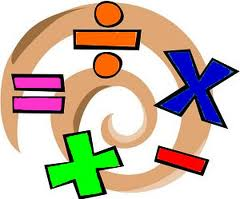 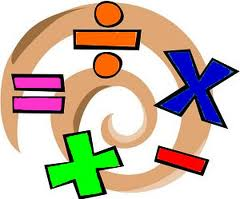 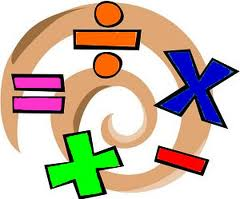 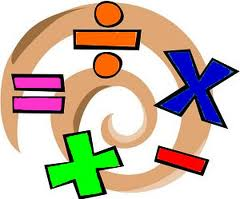 Douze - sept =
Seize - huit =
Quinze - dix =
Vingt - cinq =
Dix-neuf - neuf =
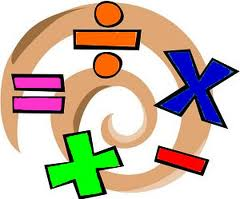 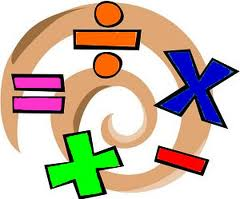 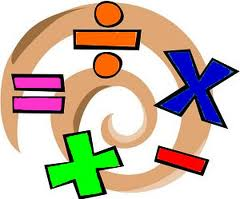 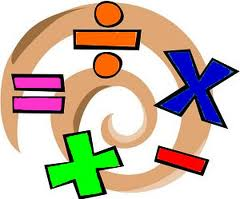 Quinze - six =
Dix-huit - quatre =
Quatorze - cinq =
Dix-sept - sept =
Dix-neuf - dix-huit =
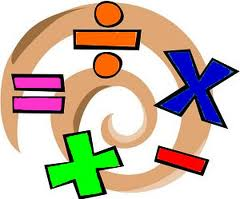 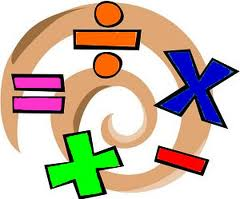 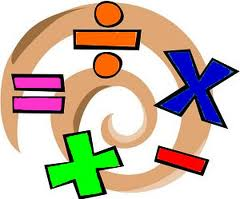 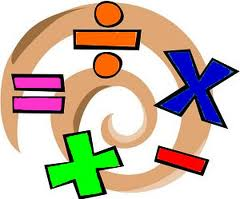 Quarante-trois - trois =
Cinquante - seize =
Soixante - vingt-deux =
Trente-neuf - onze =
Quarante-deux - vingt =
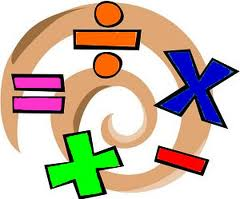 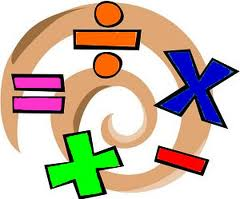 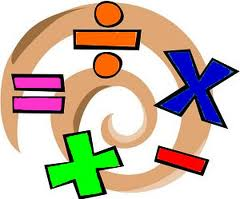 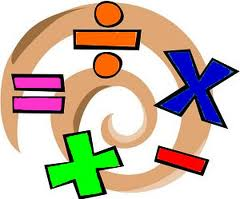 Cinquante-et-un - onze =
Cinquante-six - vingt-deux =
Quarante-huit - dix-neuf =
Vingt-neuf - trente-trois =
Trente-six - seize =
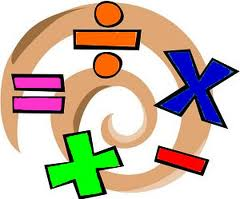 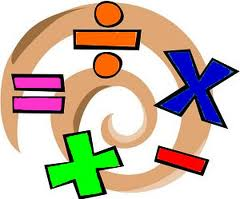 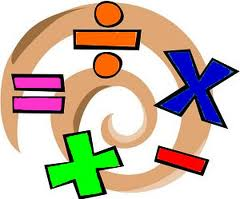 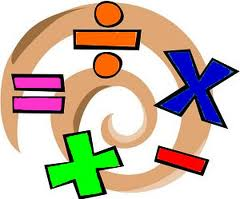 Soixante-et-un - dix-huit =
Quatre-vingt-dix - trente =
Quatre-vingt-trois - cinq =
Vingt-neuf - seize =
Soixante-quinze - quinze =
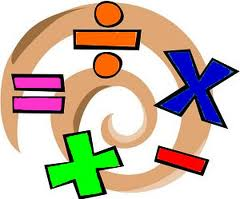 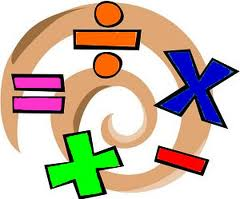 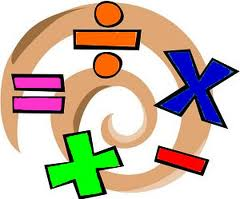 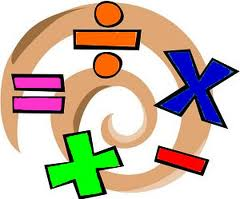 Soixante-seize - quinze =
Cinquante-quatre - neuf =
Trente - treize =
Quatre-vingt-six - dix-sept =
Quarante-neuf - vingt-quatre =
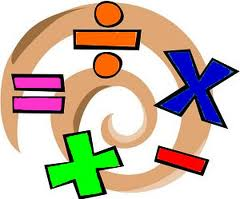 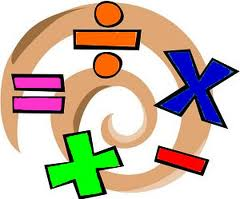 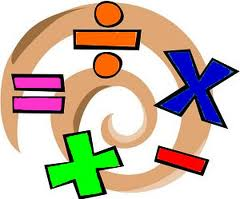 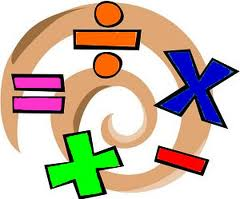 Six - quatre =
Cinq + trois =
Trois - trois =
Quatre + six =
Dix - un =
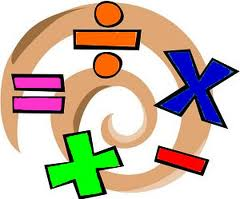 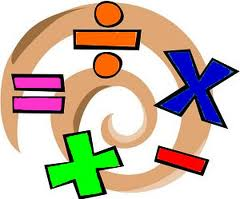 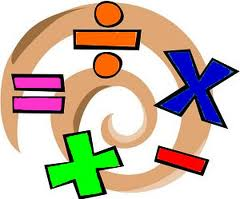 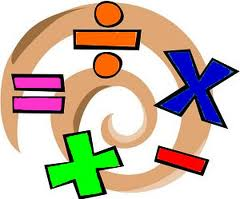 Dix - six =
Sept + trois =
Sept - trois =
Un + huit =
Neuf - quatre =
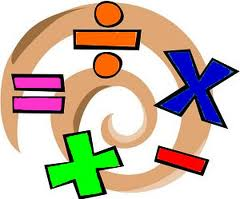 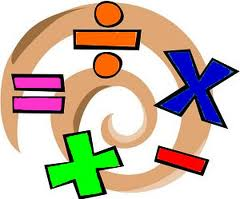 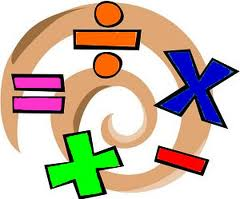 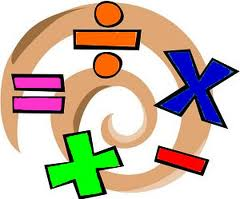 Douze - sept =
Sept + treize =
Seize - quinze =
Neuf + neuf =
Quinze - cinq =
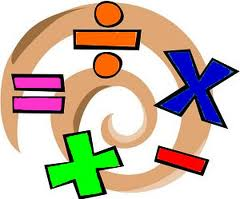 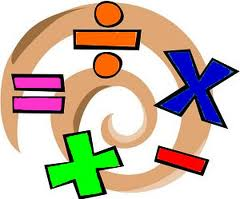 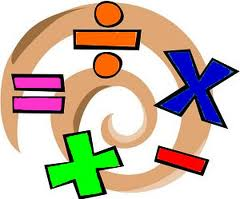 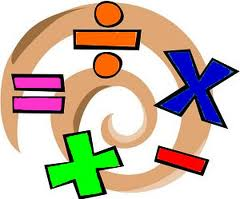 Vingt - quatre =
Dix-huit + deux =
Dix-neuf - six =
Treize + trois =
Quinze - sept =
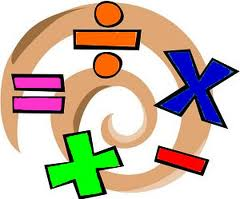 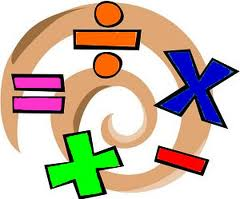 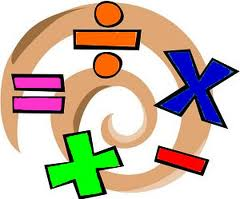 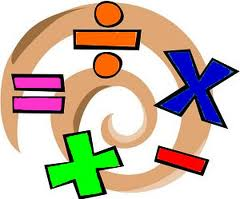 Vingt-quatre - quatre =
Dix-huit + douze =
Quarante-trois - seize =
Quatorze + quatorze =
Soixante - cinquante =
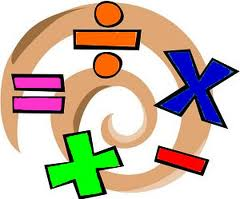 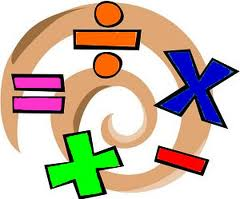 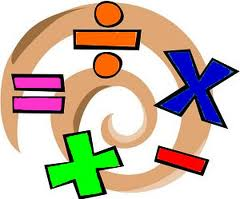 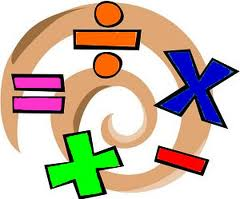 Trente-trois - dix-huit =
Douze + trente =
Cinquante-cinq - quinze =
Onze + seize =
Quarante-neuf - vingt-trois =
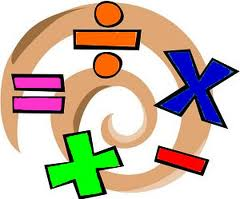 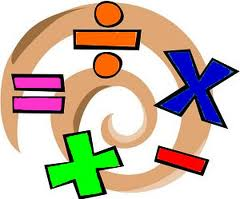 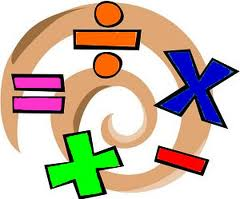 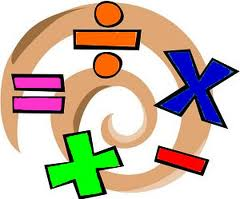 Trois x deux =
Deux x deux =
Six x un =
Trois x trois =
Quatre x deux =
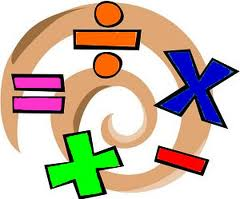 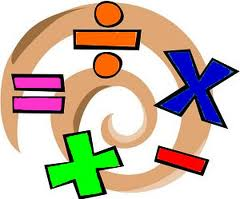 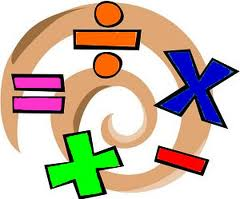 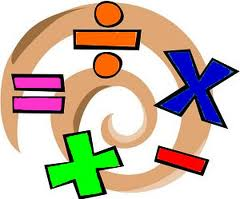 Quatre x trois =
Douze x un =
Cinq x quatre =
Sept x deux =
Six x trois =
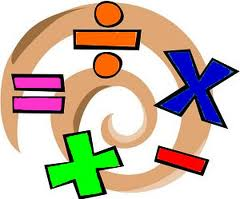 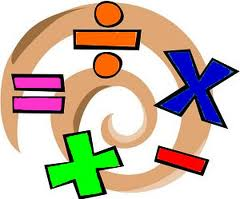 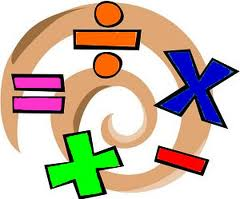 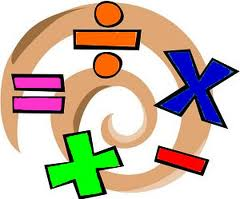 Quatorze x deux =
Dix x trois =
Onze x quatre =
Huit x cinq =
Six x six =
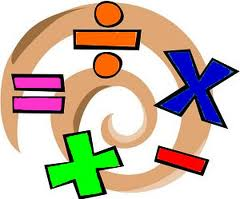 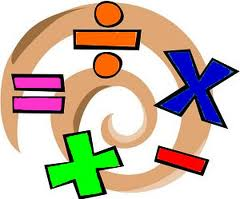 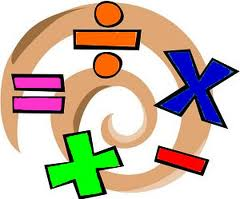 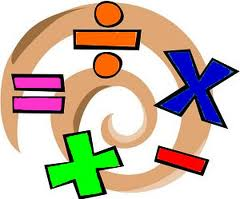 Quinze x quatre =
Soixante x zero =
Douze x deux =
Cinq x douze =
Neuf x trois =
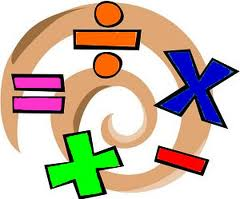 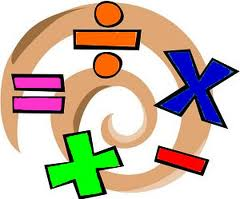 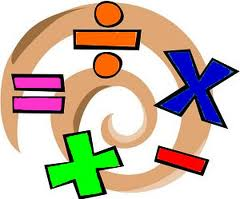 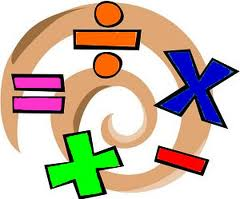 Dix x sept =
Quinze x six =
Onze x neuf =
Treize x quatre =
Vingt-deux x trois =
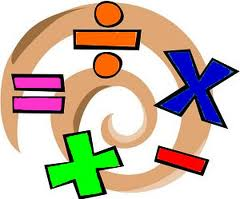 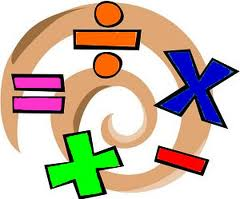 Splat!
9
10
5
2
3
4
8
7
6
1
Splat!
19
15
11
13
16
18
14
12
19
20
Splat!
18
11
15
7
9
14
4
10
20
13
Splat!
32
15
23
41
36
44
14
52
28
60
Splat!
62
70
35
71
61
80
85
81
99
64